Action Plan Evidences
Roughness NG in Groove - Fork Bolt K0PG
Action Plan Evidences
OUTFLOW - AFTER
Defect Matrix Updated,  Roughness NG Defect added in Defect Matrix
Action Plan Evidences
OUTFLOW - AFTER
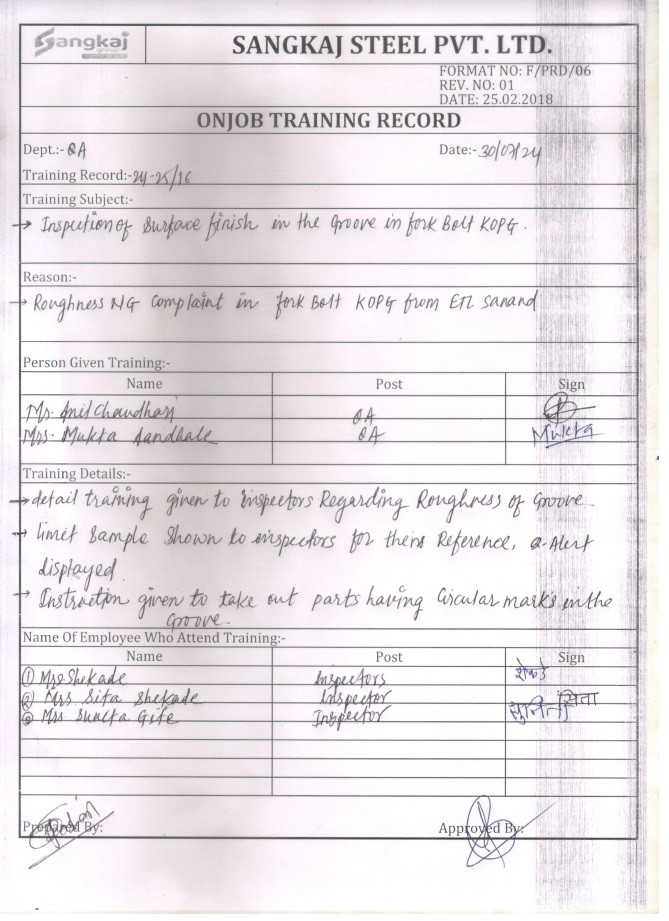 Q-Alert Displayed at final Inspection
Training given to Inspectors